Intelligent Systems (AI-2)

Computer Science cpsc422, Lecture 2

Sep, 9, 2016
CPSC 422, Lecture 2
Slide 1
[Speaker Notes: Lecture 1]
Lecture Overview
Value of Information and Value of Control
Recap Markov Chain
Markov Decision Processes (MDPs)
Formal Specification and example
CPSC 422, Lecture 2
2
Cpsc 322 Big Picture
Environment
Stochastic
Deterministic
Problem
Arc Consistency
Search
Constraint Satisfaction
Vars + 
Constraints
SLS
Static
Belief Nets
Logics
Query
Var. Elimination
Search
Markov Chains
Sequential
STRIPS
Decision Nets
Planning
Var. Elimination
Search
Representation
Reasoning
Technique
CPSC 422, Lecture 2
Slide 3
[Speaker Notes: If you have not taken 322 last semester – go back to notes!
We will build directly on all this!]
Simple Decision Net
Early in the morning. Shall I take my umbrella today? (I’ll have to go for a long walk at noon)
Relevant Random Variables?
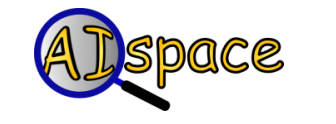 CPSC 422, Lecture 2
Slide 4
[Speaker Notes: Example syntactic
Simplest <-> degenerate case (random var is parent to a decision)
Weather Forecast Umbrella
In Aispace example Forecast has 3 values Rainy Cloudy Sunny
And the weather @12 has two values Rain and Sunshine (it would have been more appropriate to have two more realistic names: Rain and NoRain)]
Polices for Umbrella Problem
A policy specifies what an agent should do under each circumstance (for each decision, consider the parents of the decision node)
In the Umbrella  case:
D1
One possible Policy
pD1
How many policies?
CPSC 422, Lecture 2
Slide 5
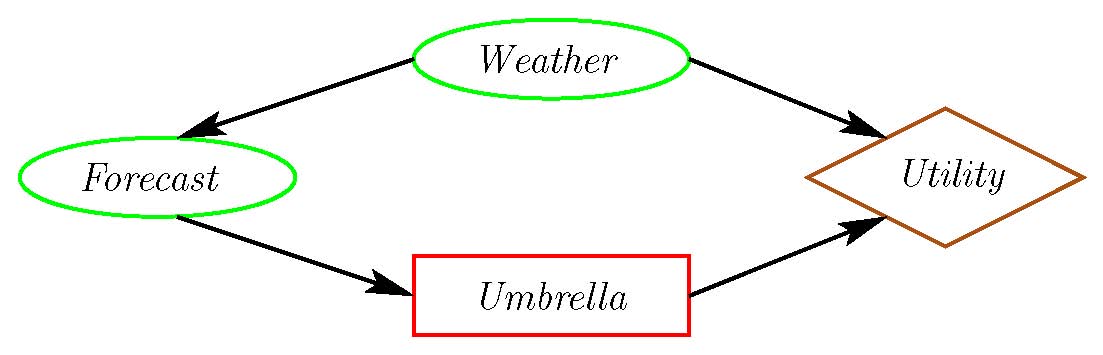 Value of Information
Early in the morning. I listen to the weather forecast, shall I take my umbrella today? (I’ll have to go for a long walk at noon)
What would help the agent make a better Umbrella decision?
CPSC 422, Lecture 2
Slide 6
[Speaker Notes: What info would allow the agent to make the best possible Umbrella decision?]
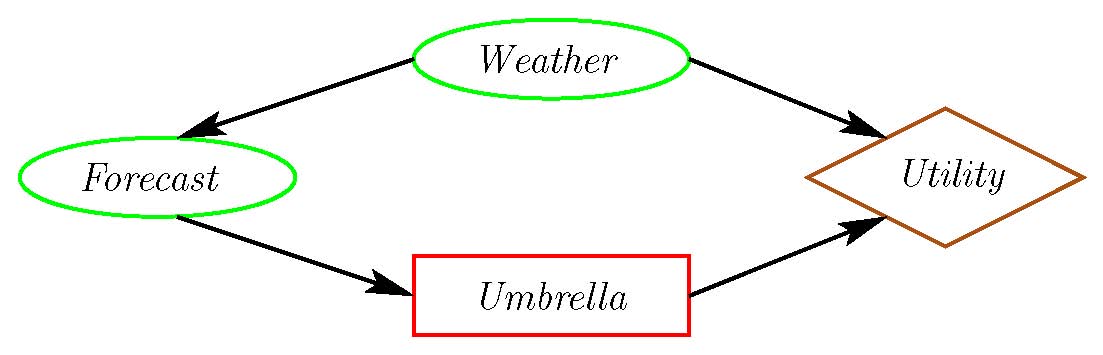 Value of Information
The value of information of a random variable X  for decision D  is:
the utility of the network with an arc from X  to D minus the utility of the network without the arc.
Intuitively:
The value of information is always 
It is positive only if the agent changes
CPSC 422, Lecture 2
Slide 7
[Speaker Notes: Clickers 
- First question?
– structure of the network?]
Value of Information (cont.)
The value of information provides a bound on how much you should be prepared to pay for a sensor. How much is a perfect weather forecast worth?
77
Original maximum expected utility:
 Maximum expected utility when we know Weather:
 Better forecast is worth at most:
91
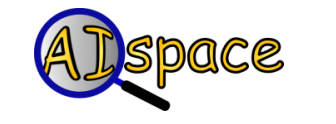 CPSC 422, Lecture 2
Slide 8
Value of Information
The value of information provides a bound on how much you should be prepared to pay for a sensor. How much is a perfect  fire sensor worth?
-22.6
Original maximum expected utility:
 Maximum expected utility when we know  Fire:
 Perfect fire sensor is worth:
-2
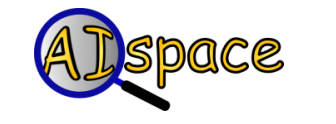 CPSC 422, Lecture 2
Slide 9
[Speaker Notes: Clickers
- Non forgetting link to call]
Value of Control
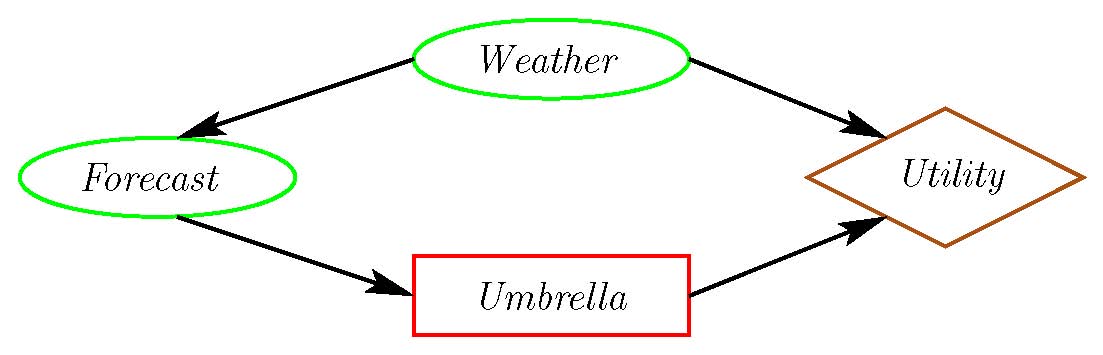 What would help the agent to make an even better Umbrella decision? To maximize its utility.
The value of control of a variable X  is :
the utility of the network when you make X a decision variable minus the utility of the network when X is a random variable.
CPSC 422, Lecture 2
Slide 10
[Speaker Notes: You need to be explicit about what information is available when you control X.
If you control X without observing, controlling X can be worse than observing X.
If you keep the parents the same, the value of control is always non-negative.]
Value of Control
What if we could control the weather?
Original maximum expected utility:
 Maximum expected utility when we control the weather:
 Value of control of the weather:
77
100
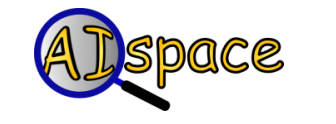 CPSC 422, Lecture 2
Slide 11
Value of Control
What if we control Tampering?
Original maximum expected utility:
 Maximum expected utility when we control the Tampering:
 Value of control of Tampering:
 Let’s take a look at the optimal policy
 Conclusion: do not tamper with fire alarms!
-22.6
-20.7
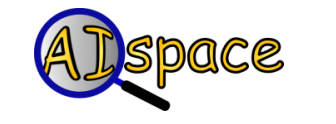 CPSC 422, Lecture 2
Slide 12
[Speaker Notes: The policy when you control tampering requires Tampering=F]
Lecture Overview
Value of Information and Value of Control
Recap Markov Chain
Markov Decision Processes (MDPs)
Formal Specification and example
CPSC 422, Lecture 2
13
Combining ideas for Stochastic planning
What is a key limitation of decision networks?



What is an advantage of Markov models?
Represent  (and optimize) only a fixed number of decisions
The network can extend indefinitely
Goal:  represent  (and optimize) an indefinite sequence of decisions
CPSC 422, Lecture 2
Slide 14
Decision Processes
Often an agent needs to go beyond  a fixed set of decisions – Examples?
Would like to have an ongoing decision process
Infinite horizon problems: process does not stop

Indefinite horizon problem: the agent does not know when the process may stop

Finite horizon: the process must end at a give time N
CPSC 422, Lecture 2
Slide 15
[Speaker Notes: Helper of a senior
Monitoring system (of a plant)
Treatment of a chronic disease]
Planning in Stochastic Environments
Environment
Stochastic
Deterministic
Problem
Arc Consistency
Search
Constraint Satisfaction
Vars + 
Constraints
SLS
Static
Belief Nets
Logics
Query
Var. Elimination
Search
Markov Chains and HMMs
Sequential
Decision Nets
STRIPS
Var. Elimination
Planning
Search
Markov Decision Processes
Representation
Value Iteration
Reasoning
Technique
CPSC 422, Lecture 2
Slide 16
[Speaker Notes: R&R Sys  Representation and reasoning Systems
Each cell is a R&R system
STRIPS  actions preconditions and effects]
Lecture Overview (from my 322)
Recap 
Temporal Probabilistic Models
Start Markov Models
Markov Chain
Markov Chains in Natural Language Processing
CPSC 322, Lecture 30
Slide 17
Simplest Possible DBN
One random variable for each time slice: let’s assume St represents the state at time t. with domain {v1 …vn }




Each random variable depends only on the previous one
Thus

Intuitively St  conveys all of the information about the history that can affect the future states.
“The future is independent of the past given the present.”
CPSC 322, Lecture 30
Slide 18
[Speaker Notes: P (St+1| S0,…,St) = P (St+1|S0)]
Simplest Possible DBN (cont’)
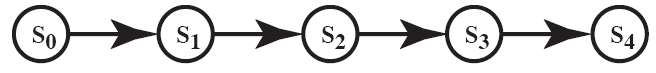 How many CPTs do we need to specify?
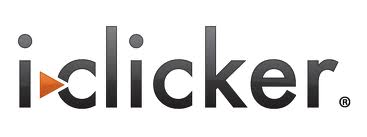 A. 1
C . 2
D. 3
B. 4
Stationary process assumption:  the mechanism that regulates how state variables change overtime is stationary, that is it can be described by a single transition model  
P(St|St-1)
Stationary Markov Chain (SMC)
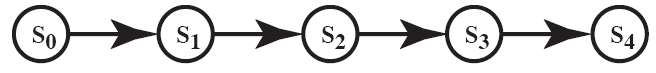 A stationary Markov Chain : for all t >0
P (St+1| S0,…,St) = P (St+1|St) and 
P (St +1|St) is the same
We only need to specify          and
Simple Model, easy to specify
Often the natural model
The network can extend indefinitely
Variations of SMC are at the core of most Natural Language Processing (NLP) applications!
Stationary Markov Chain (SMC)
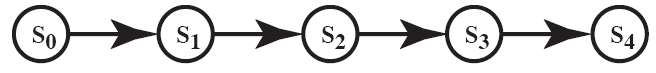 A stationary Markov Chain : for all t >0
P (St+1| S0,…,St) = P (St+1|St) and 
P (St +1|St) is the same
So we only need to specify?
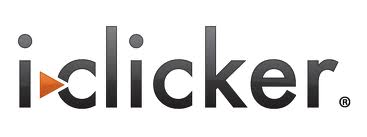 A. P (St +1 |St) and P (S0)
B. P (S0)
D. P (St |St+1 )
C . P (St +1|St)
Stationary Markov-Chain: Example
Domain of variable Si is {t , q, p, a, h, e}
t
.6
Probability of initial state
P (S0)
q
.4
P (St+1|St)
p
Stochastic Transition Matrix
a
Which of these two is a possible STM?
h
e
t
t
q
q
p
p
a
a
h
h
e
e
0
1
.3
0
0
0
.3
0
.4
0
0
0
t
t
.4
0
0
1
.6
0
0
0
0
0
0
0
q
q
0
.3
0
0
1
1
0
0
0
0
0
0
p
p
0
0
0
0
.4
0
.6
1
0
0
0
0
a
a
0
0
0
0
0
0
0
0
0
0
1
1
h
h
A.Left one only
B. Right one only
1
0
0
0
0
0
0
.2
0
0
0
1
e
e
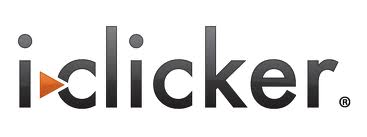 D. None
C . Both
Stationary Markov-Chain: Example
Domain of variable Si is {t , q, p, a, h, e}
We only need to specify…
t
.6
q
.4
P (S0)
p
a
Probability of initial state
h
e
Stochastic Transition Matrix
t
q
p
a
h
e
P (St+1|St)
0
.3
0
.3
.4
0
t
.4
0
.6
0
0
0
q
0
0
1
0
0
0
p
0
0
.4
.6
0
0
a
0
0
0
0
0
1
h
1
0
0
0
0
0
e
Slide 23
CPSC 322, Lecture 30
Markov-Chain: Inference
Probability of a sequence of states S0 … ST
P (St+1|St)
P (S0)
t
.6
q
.4
p
0
Example:
a
0
t
q
p
a
h
e
h
0
0
.3
0
.3
.4
0
t
0
e
.4
0
.6
0
0
0
q
0
0
1
0
0
0
p
0
0
.4
.6
0
0
a
0
0
0
0
0
1
h
1
0
0
0
0
0
e
CPSC 322, Lecture 30
Slide 24
Recap: Markov Models
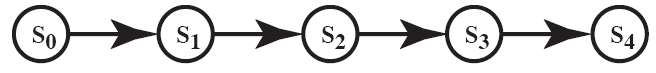 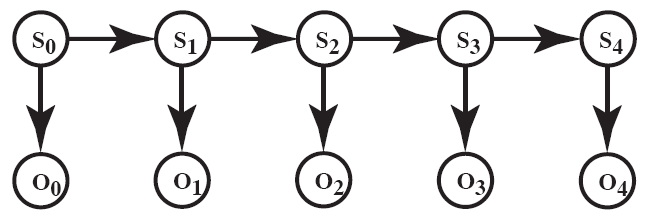 CPSC 422, Lecture 2
Slide 25
Lecture Overview
Value of Information and Value of Control
Recap Markov Chain
Markov Decision Processes (MDPs)
Formal Specification and example
CPSC 422, Lecture 2
26
Markov Models
Markov Chains
Hidden Markov Model
Partially Observable Markov Decision Processes (POMDPs)
Markov Decision Processes (MDPs)
CPSC 422, Lecture 2
Slide 27
How can we deal with indefinite/infinite Decision processes?
We make the same two assumptions we made for….

The action outcome depends only on the current state

Let St  be the state at time t …

The process is stationary…
We also need a more flexible specification for the utility.  How?
Defined based on a reward/punishment R(s) that the agent receives in each state s
CPSC 422, Lecture 2
Slide 28
[Speaker Notes: depends on the sequence of states involved in a decision process (environment history), rather than a single final state


P(St+1|S0, A0,...,St, At) = P(St+1|St, At) 

if P(s’|s , a) is the same at each point in time, where  P(s’|s , a) the probability that the agent will be in state s’ after doing action a in state s]
MDP: formal specification
For an MDP you specify:
set S of states and set A of actions 
the process’ dynamics (or transition model) 
P(St+1|St, At) 
The reward function 
R(s, a,, s’) 
     describing the reward that  the agent receives when it performs action a in state s and ends up in state s’ 
R(s) is used when the reward depends only on the state s and not on how the agent got there 
Absorbing/stopping/terminal state
CPSC 422, Lecture 2
Slide 29
MDP graphical specification
Basically a MDP is a Markov Chain augmented with actions and rewards/values
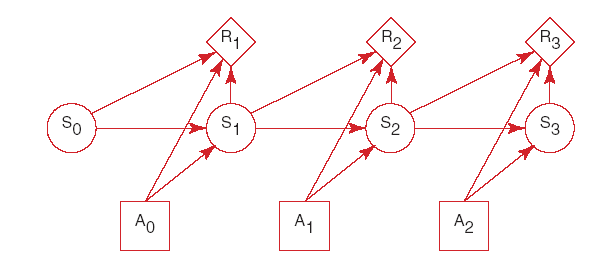 CPSC 422, Lecture 2
Slide 30
When Rewards only depend on the state
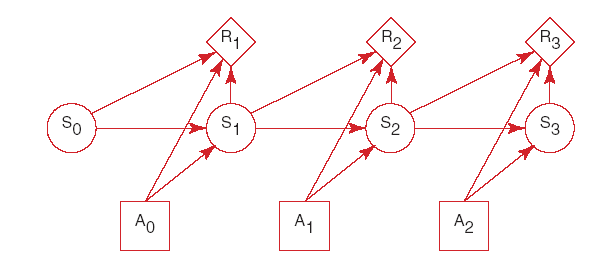 CPSC 422, Lecture 2
Slide 31
Summary Decision Processes: MDPs
To manage an ongoing (indefinite… infinite) decision process, we combine….
Markovian
Stationary
Utility not just at the end
Sequence of rewards
Fully Observable
CPSC 422, Lecture 2
Slide 32
[Speaker Notes: forget the proper sequence of tasks that need to be completed
 they lose track of the steps that they have already completed. 
At any stage of the process
The agent decides which action to perform
The new state of the world depends on the previous state(s) as well as the action(s) performed
The agent receives rewards or punishments at various points in the process
Aim: maximize the reward received]
Example MDP: Scenario and Actions
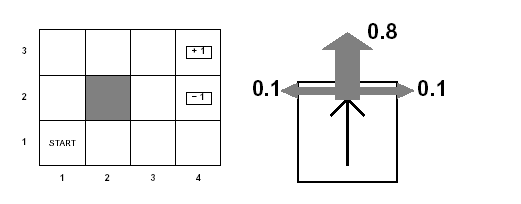 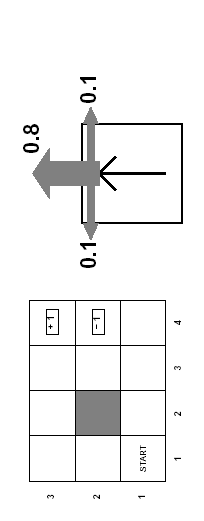 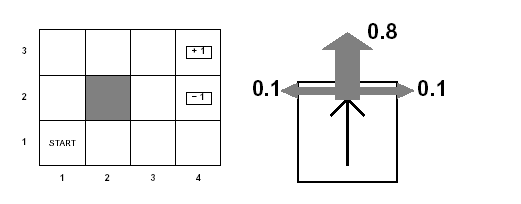 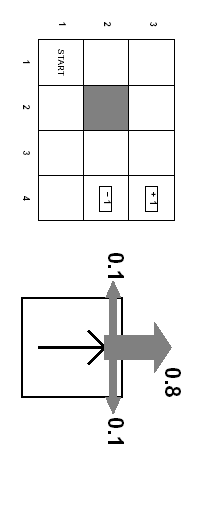 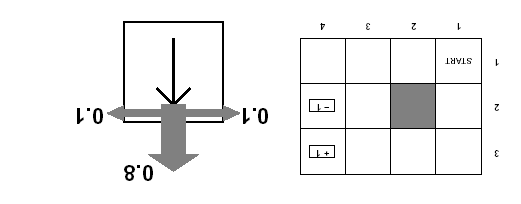 Agent moves in the above grid via actions Up, Down, Left, Right
Each action has:
0.8 probability to reach its intended  effect
0.1 probability to move at right angles of the intended direction
If the agents bumps into a wall, it stays there
How many states?
There are two terminal states (3,4) and (2,4)
CPSC 422, Lecture 2
Slide 33
[Speaker Notes: Terminal = absorbing]
Example MDP: Rewards
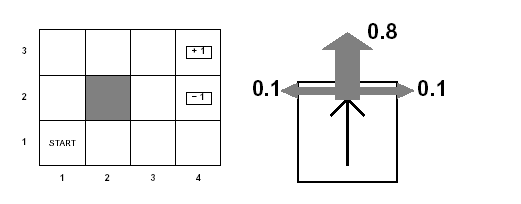 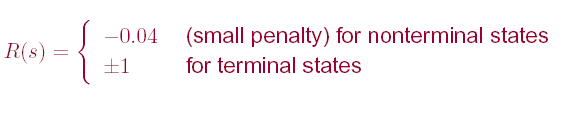 CPSC 422, Lecture 2
Slide 34
Learning Goals for today’s class
You can:
Define and compute Value of Information and Value of Control in a decision network
Effectively represent indefinite/infinite decision processes with a Markov Decision Process (MDP)
Compute the probability distribution on states given a sequence of actions in an MDP
Define a policy for an MDP
CPSC 422, Lecture 2
Slide 35
TODO for Mon
assignment0 – Google Form

 Read textbook 9.4
Read textbook  9.5
9.5.1 Value of a Policy

9.5.2 Value of an Optimal Policy
9.5.3 Value Iteration
For Fro:
CPSC 422, Lecture 2
Slide 36
Example MDP: Underlying info structures
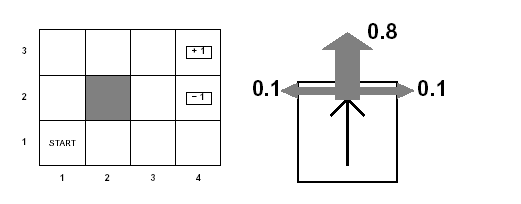 Four actions Up, Down, Left, Right
Eleven States: {(1,1), (1,2)…… (3,4)}
CPSC 422, Lecture 2
Slide 37
Example MDP: Sequence of actions
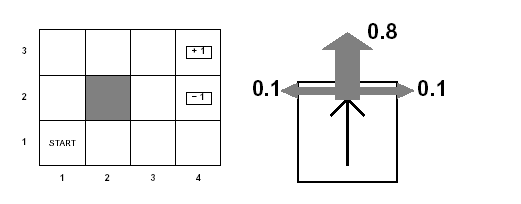 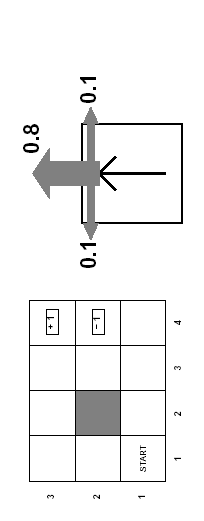 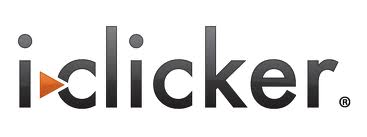 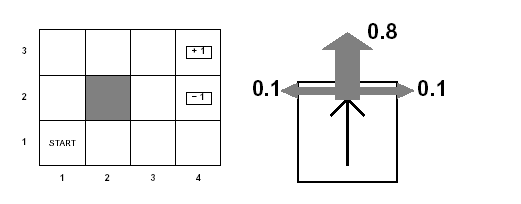 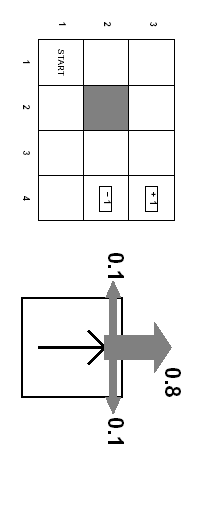 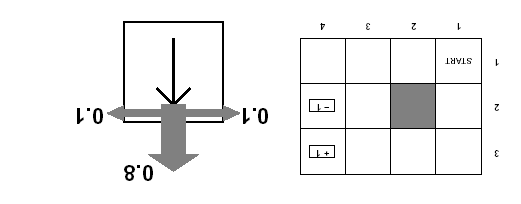 The sequence of actions [Up, Up, Right, Right, Right ] will take the agent in terminal state (3,4)?

With what probability?
A. always
B. never
C. Only sometimes
A. (0.8)5
B. (0.8)5+ ((0.1)4  x 0.8)
C. ((0.1)4  x 0.8)
CPSC 422, Lecture 2
Slide 38
[Speaker Notes: Yes, with probability 0.85=0.3278
yes, going the other way around with prob. 0.14 x 0.8]
Example MDP: Sequence of actions
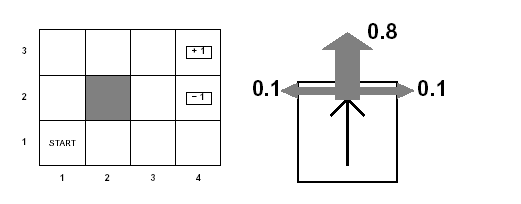 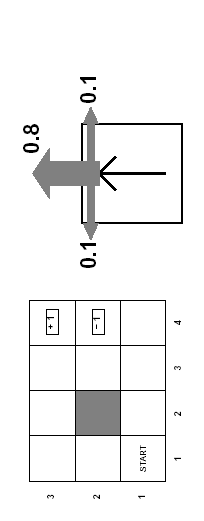 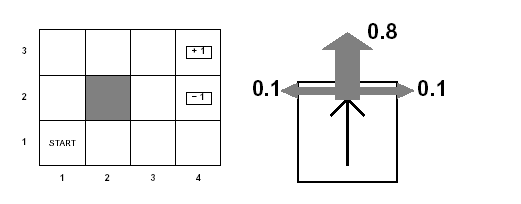 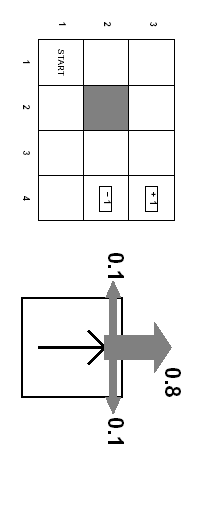 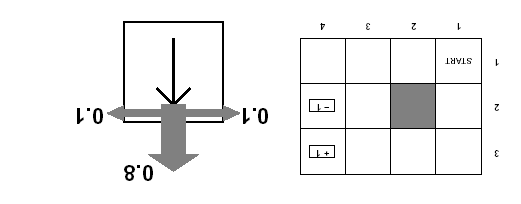 Can the sequence [Up, Up, Right, Right, Right ] take the agent in terminal state (3,4)?

Can the sequence reach the goal in any other way?
CPSC 422, Lecture 2
Slide 39
[Speaker Notes: Yes, with probability 0.85=0.3278
yes, going the other way around with prob. 0.14 x 0.8]
MDPs: Policy
The robot needs to know what to do as the decision process unfolds…
It starts in a state, selects an action, ends up in another state selects another action….
Needs to make the same decision over and over: Given the current state what should I do?
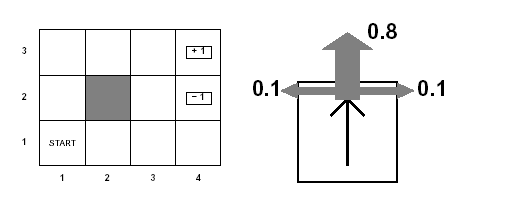 So a policy for an MDP is a single decision function π(s) that specifies what the agent should do  for each state s
CPSC 422, Lecture 2
Slide 40
[Speaker Notes: So what is the best sequence of actions for our Robot?
There is no best sequence of actions!

Minimizes cost
(you do not know how the world will be when you’ll need to make the decision)]
MDPs: Policy
So what is the best sequence of actions for our Robot?
There is no best sequence of actions!
As we saw for decision networks, our aim is to find an optimal policy:  a set of  δ1 ,….., δn decision functions
But in an MDP the decision  to be made is always….. 
Given the current state what should I do?
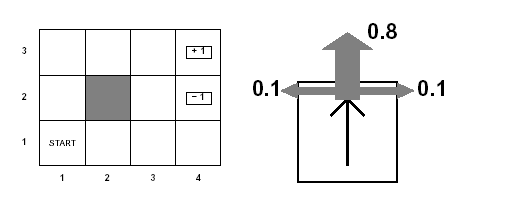 So a policy for an MDP is a single decision function π(s) that specifies what the agent should do  for each state s
CPSC 422, Lecture 2
Slide 41
[Speaker Notes: Minimizes cost
(you do not know how the world will be when you’ll need to make the decision)]